Учимся писать
сжатое изложение
Цели: 
     1. продолжить подготовку учащихся к части С1 ГИА по русскому языку – сжатому изложению;
     2. актуализировать знания учащихся о тексте типа рассуждения;
     3. обобщить знания учащихся о способах сжатия текста;
     4. формировать общеучебные навыки работы с текстом;
     5. развивать правильную монологическую и диалогическую устную речь учащихся.
Прослушайте текст и выполните задание С1 на бланке ответов №2. Сначала напишите номер задания, а затем текст сжатого изложения.С1. Прослушайте текст и напишите сжатое изложение. Учтите, что вы должны передать главное содержание как каждой микротемы,  так и всего текста в целом. Объём изложения - не менее 90 слов. Пишите изложение аккуратно, разборчивым почерком.
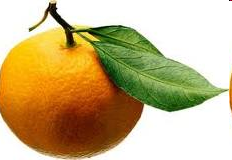 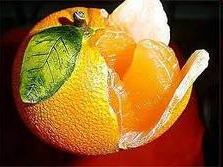 Итак, чтобы СЖАТЬ изложение 
   (т.е. получить СОК), нужно ОБРАБОТАТЬ прослушанный текст, а именно: убрать всё лишнее, подробности, детали (т.е. корку, косточки, мякоть) и оставить только САМОЕ ГЛАВНОЕ, ВАЖНОЕ, СУТЬ (т.е. СОК, ведь именно из него и состоит апельсин!)
Сжатое изложение - это обработанный пересказ прослушанного или прочитанного текста, при котором "максимально выражен необходимый смысл при минимальной затрате речевых средств" (Валгина Н.С.)
Запомни!!!
Сжатое изложение должно быть коротким по форме, но НЕ бедным по содержанию.
Три способа сжатия текста:
1. исключение, 2. обобщение, 3. упрощение.
При ИСКЛЮЧЕНИИ необходимо:
выделить главное (существенное) и детали (подробности);
убрать детали;
пропустить предложения, содержащие второстепенные факты;
пропустить предложения с описаниями и рассуждениями;
объединить существенное;
составить новый текст.
Варианты ИСКЛЮЧЕНИЯ:1. исключаем 1 или несколько синонимов в ряду однородных членов, сохраняем тот из синонимов, который обладает наибольшей ёмкостью в данном контексте.
У каждого человека, заходившего в комнату к малышам, на лице появлялась радостная, светлая, приветливая улыбка.
У каждого человека, заходившего в комнату к малышам, на лице появлялась приветливая улыбка.
2. удаляем из текста поясняющие конструкции, например, ряд однородных членов при обобщающем слове или ряд простых предложений в составе бессоюзного сложного, поясняющих содержание первой части.
Он знал разные языки: немецкий, французский, итальянский и молдавский, и никто не мог распознать в нём русского.
Он знал разные языки: и никто не мог распознать в нём русского.
При ОБОБЩЕНИИ необходимо:
вычленить единичные факты;
подобрать языковые средства их обобщённой передачи;
составить новый текст.
Жители посёлка проводят свой досуг по-разному. Кто-то перечитывает любимые с детства жюль-верновские романы; кто-то проводит много времени на реке или в лесу. Основное занятие подростков - спортивные игры и соревнования. Самым запоминающимся событием был прошлогодний велокросс.
Жители посёлка проводят свой досуг по-разному, в зависимости от вкусов и привычек.
При УПРОЩЕНИИ необходимо: 
заменить сложное предложение простым;
заменить предложение или его часть указательным местоимением;
объединить два или три предложения в одно;
разбить сложное предложение на сокращённые простые;
перевести прямую речь в косвенную.
1. Замена придаточного определительного предложения синонимичным определением.
Небольшое помещение на втором этаже занимает фирма, которая предлагает своим клиентам туры по всем континентам и странам.
Небольшое помещение на втором этаже занимает туристическая фирма.
2. Замена придаточного обстоятельственного предложения деепричастным оборотом.
Когда читаешь дневник Никитина, то чувствуешь его беспредельную любовь к родине.
Читая дневник Никитина, чувствуешь его беспредельную любовь к родине.
3. Сокращение количества структурных частей сложного предложения.
Приятно смотреть на зимородка, который, плавно опустившись на ветку ольхи, склонившуюся к самому зеркалу реки, принялся подкарауливать добычу.
Приятно смотреть на зимородка, который плавно опустился на ветку ольхи и принялся подкарауливать добычу.
Этапы
работы
с текстом
1 этап:
Определите ТЕМУ текста (о чём текст?).

2. Сформулируйте ОСНОВНУЮ МЫСЛЬ (чему учит текст?)
3. Определите СТИЛЬ текста и ТИП речи, особенности построения текста.
4. Составьте ПЛАН текста, выделяя микротемы каждой части и озаглавливая их.
У  хорошего плана есть ряд достоинств:
Это самая  краткая запись текста. Поэтому его легко переписывать, доделывать и вообще доводить до совершенства. 
Четкая форма плана помогает отразить последовательность изложения и обобщить главное. 
Хорошо составленный план полностью раскрывает содержание текста. 
Составление плана организует самоконтроль. Все ли учтено? В нужной ли последовательности записаны пункты? Нет ли нарушения логики изложения текста?
Типы планов:
Вопросный;
Назывной;
Тезисный.
2 этап:
1. Отметьте в каждой микротеме СУЩЕСТВЕННОЕ и ДОПОЛНИТЕЛЬНОЕ в каждой части.

2. Определите СПОСОБ сокращения текста (исключение, обобщение, упрощение).
3. Напишите СЖАТОЕ изложение каждой части, свяжите их между собой, чтобы получился текст.
Помните о главных УСЛОВИЯХ в написании изложения:
необходимо передать содержание как каждой микротемы, так и всего текста в целом;
не объединять микротемы в один абзац;
каждый абзац начинать с красной строки;
объём изложения - 90-100 слов;
пишите изложение аккуратно, разборчивым почерком.
Помни!!!
Изложение нужно проверять ТРИ раза!!!
Домашнее задание:
Выучить записи в тетради и основные положения памятки;
Сжать текст – отрывок из поэмы Н.В. Гоголя «Мертвые души»